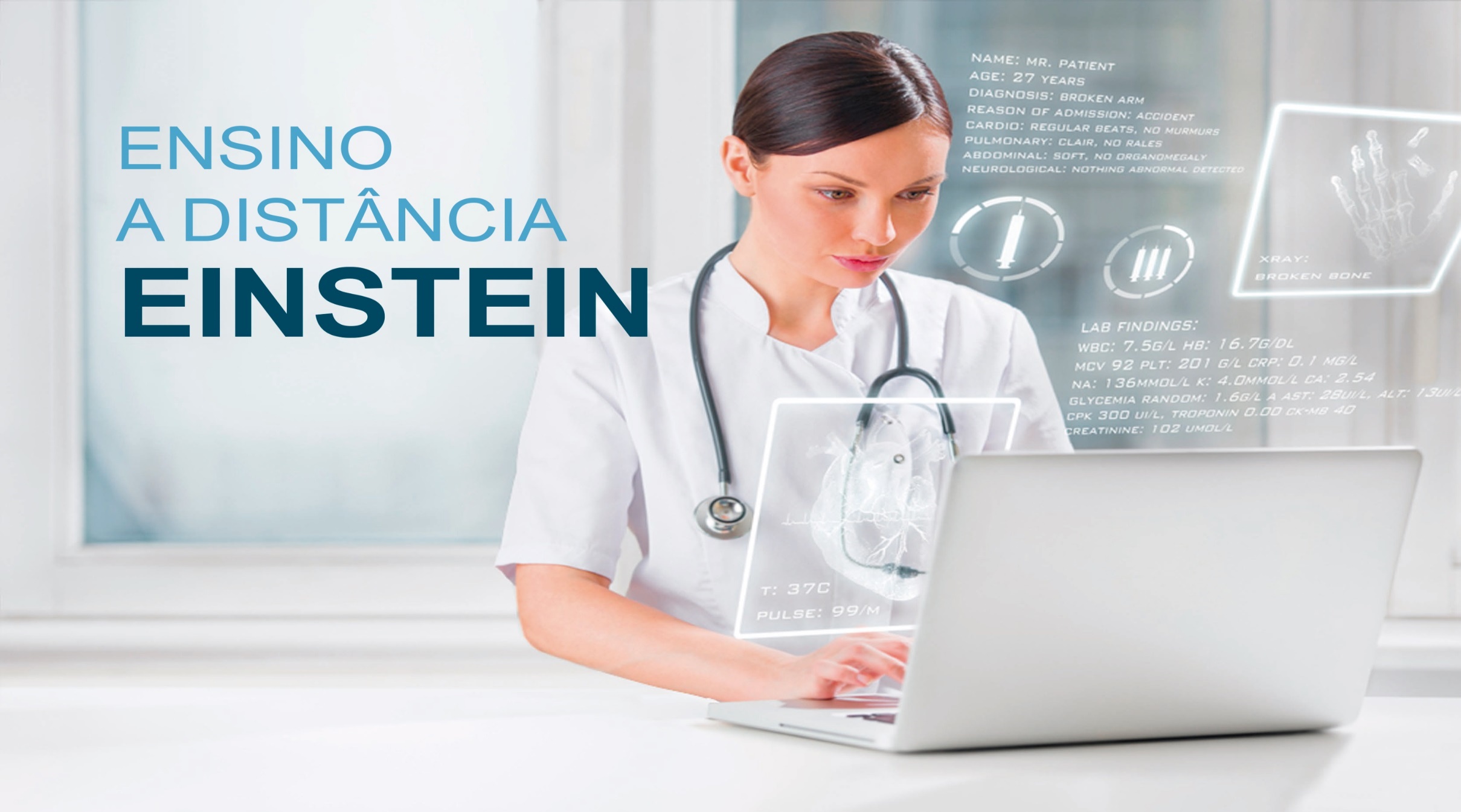 MODELO DE TUTORIA NO ENSINO A DISTÂNCIA EINSTEIN: UMESTUDO SOBRE O PAPEL E AS COMPETÊNCIAS DO TUTOR
Kenia Gomes 
Sandra Oyafuso Kina
Felipe Spinelli
Investigação Científica (IC)

Natureza: Descrição de Projeto em Andamento

Categoria: Métodos e Tecnologias

Setor Educacional: EDUCAÇÃO SUPERIOR
Objetivo
EaD Einstein
O Tutor como Mediador: papel, práticas e competências
Desafios
Programa de Capacitação e Formação de Tutores
Qualidade
Avaliação
Feedback
Considerações Finais
Objetivo

O objetivo deste estudo é apresentar o modelo de tutoria implantado pelo Ensino à Distância (EaD) Einstein e discutir as práticas, papel e competências do tutor como principal articulador do processo de ensino aprendizagem.
Objetivo
EaD Einstein
O Tutor como Mediador: papel, práticas e competências
Desafios
Programa de Capacitação e Formação de Tutores
Qualidade
Avaliação
Feedback
Considerações Finais
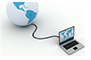 Uso de objetos virtuais de aprendizagem para treinamento e capacitação dos colaboradores
Início das Ofertas EAD Einstein

Cursos de Atualização

671 ALUNOS
67 Cursos de Atualização

3.524 ALUNOS
Abertura da  Primeira Pós EAD em  Gestão em Saúde para Enfermeiros
MEC - Nota Máxima: 5

50 ALUNOS PÓS
15.785 ALUNOS
2014
03/03/18
2015
2012
2013
2016
2017
31/07/18
Abertura Pós Gestão Multi e Fisioterapia em Terapia Intensiva Adulto

3.652 ALUNOS
140 ALUNOS PÓS
Substituição do Ambiente Virtual de Aprendizagem (AVA) – CANVAS / PROGRAMA DE TUTORIA

5.710 ALUNOS
Cursos de Atualização

2.228 ALUNOS
EAD Einstein se filiou ao Open Education Consortium, do MIT (Massachusetts Institute of Technology) e passou a compartilhar gratuitamente o conteúdo dos treinamentos internos com profissionais de saúde de todo o Brasil, por meio do Projeto Cursos Abertos
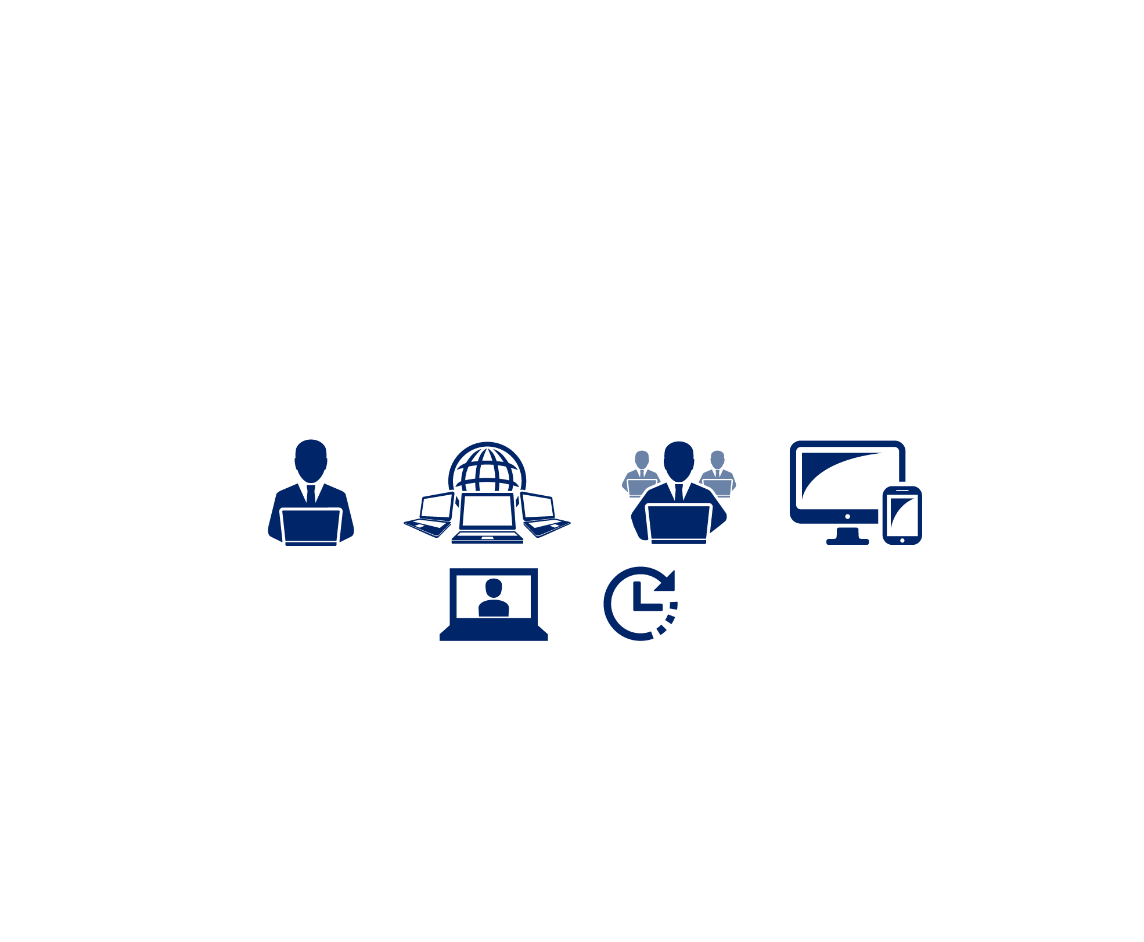 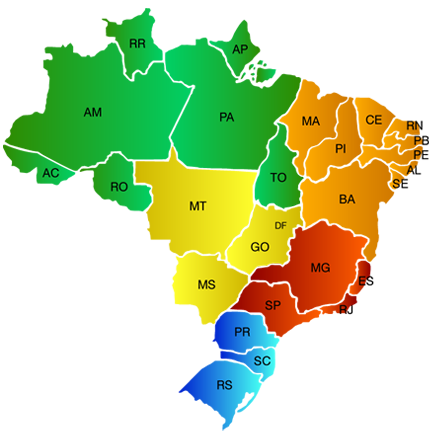 Top 5 ESTADOS

43%  São Paulo  
7%    Rio de Janeiro 
6%    Minas Gerais
4%    Rio Grande do Sul
3%    Paraná
EaD Einstein: Já alcançamos TODOS os estados brasileiros e garantimos presença internacional: Angola, Chile, Equador, Portugal, Paraguai, Peru, Suíça, Uruguai, Irlanda, Santiago, Bolívia e Texas



















67 cursos 
55 cursos de 30 horas
9 cursos de 15 horas3 cursos de 20 horas8 cursos de Revisão em Medicina






8,8
Média de Satisfação
15.785 alunos


35
Idade média
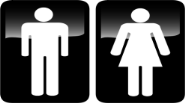 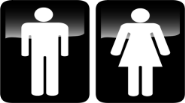 42%  Multiprofissional
24%  Gestão
18%  Enfermagem
16%  Médicos
69% Aprovação
21% Reprovação
10% Evasão
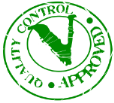 75%
25%
* 1% não informado
* Dados atualizados até 31/07/2018
Objetivo
EaD Einstein
O Tutor como Mediador: papel, práticas e competências
Desafios
Programa de Capacitação e Formação de Tutores
Qualidade
Avaliação
Feedback
Considerações Finais
O Tutor como Mediador: papel, práticas e competências

Comunicação mais flexível e inteligente, propiciada pelo uso de recursos tecnológicos como forma de motivar o aluno a explorar o conhecimento fora da sala de aula, o EaD vem se firmando como proposta inovadora no campo da educação. 

Nesse contexto, vislumbra-se uma nova relação com o saber permeada pelo desafio da passagem e convivência de um novo modelo de ensino centrado no aluno e mediado pelo tutor.
Objetivo
EaD Einstein
O Tutor como Mediador: papel, práticas e competências
Desafios
Programa de Capacitação e Formação de Tutores
Qualidade
Avaliação
Feedback
Considerações Finais
Desafios

Paradigmas do ensino tradicional;

Passagem e convivência de um novo modelo de ensino centrado no aluno e mediado pelo tutor; 

O acesso à informação de forma assíncrona;

Importante papel a desempenhar na atualização de um profissional.
Objetivo
EaD Einstein
O Tutor como Mediador: papel, práticas e competências
Desafios
Programa de Capacitação e Formação de Tutores
Qualidade
Avaliação
Feedback
Considerações Finais
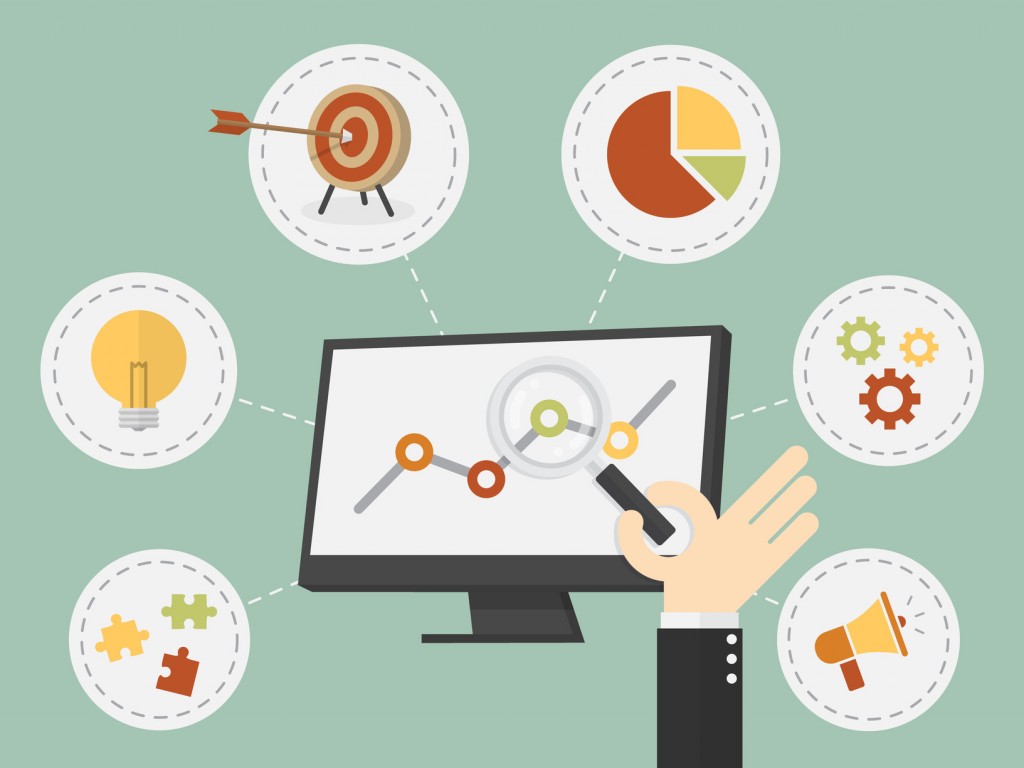 PROCESSO SELETIVO: Avaliação CV/Prova Técnica/Entrevista
CAPACITAÇÃO PEDAGÓGICA e TÉCNICA (AVA)
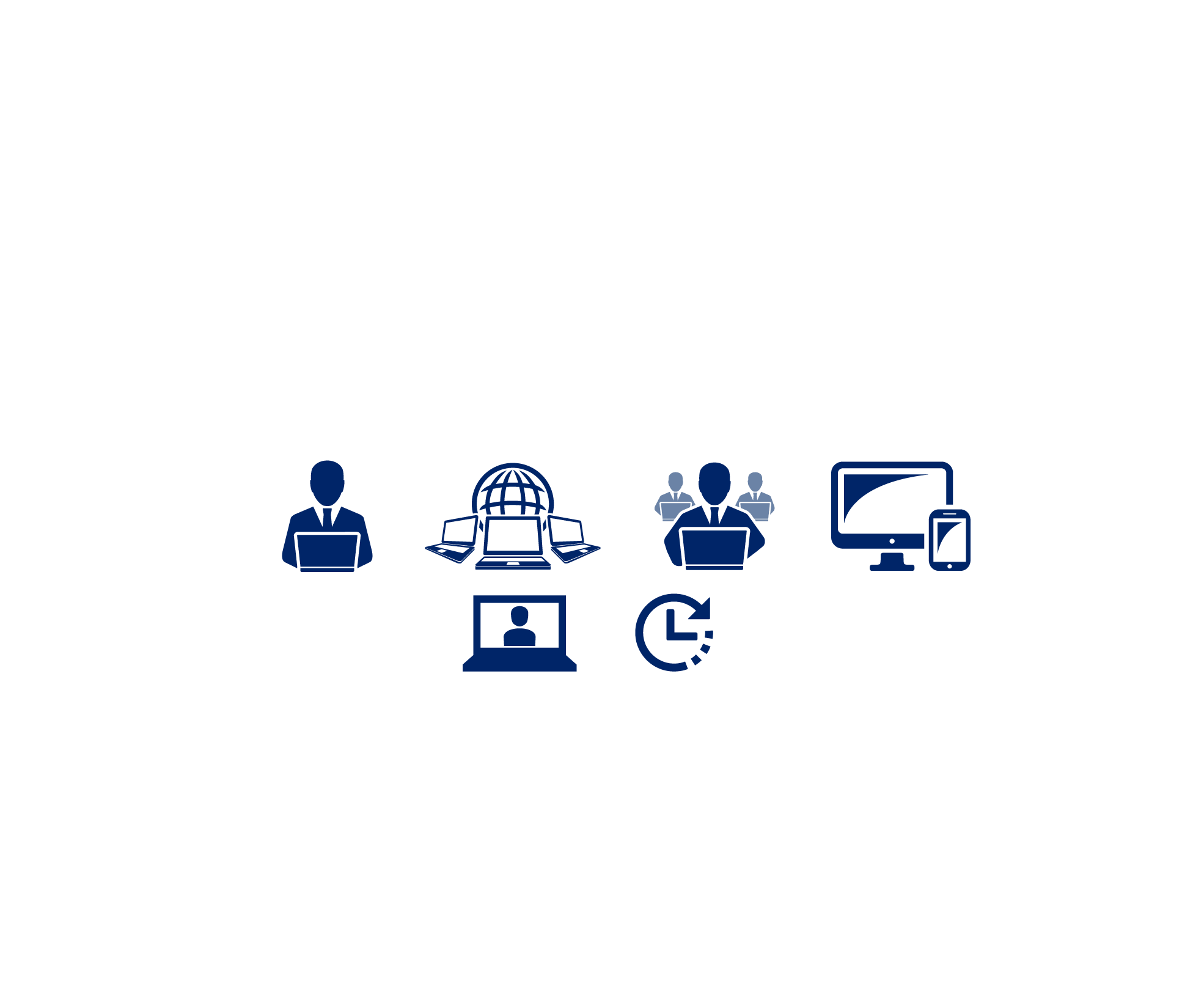 SELEÇÃO: Indicação da área e interesse pessoal
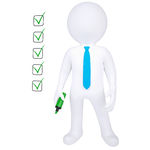 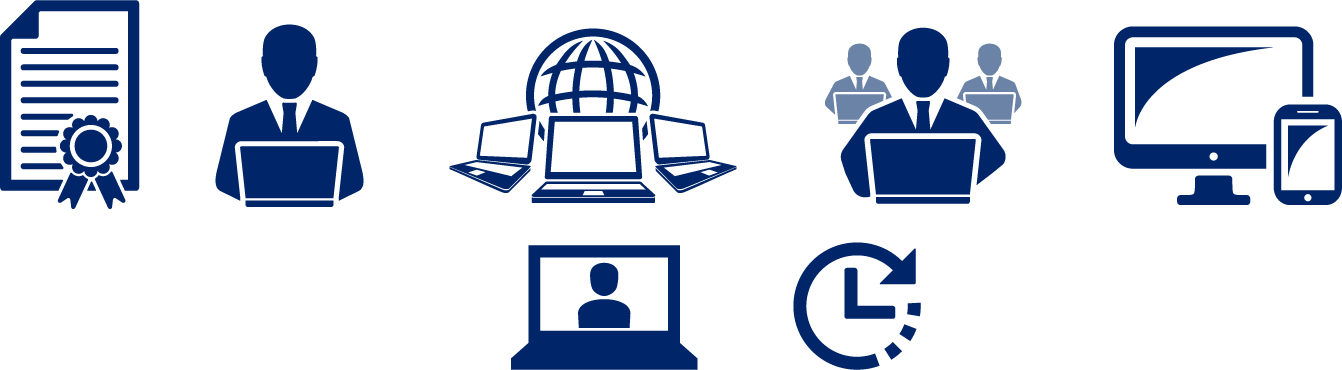 AVALIAÇÃO / PESQUISA DE SATISFAÇÃO
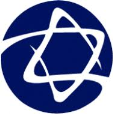 BANCO DE TUTORES EAD EINSTEIN
Divulgação do Programa EAD - Captar Novos Tutores  (link)
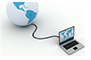 FEEDBACK
Programa de Capacitação e Formação de Tutores
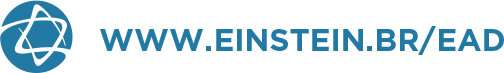 Tutoria

Indispensável no acolhimento do aluno em um Ambiente Virtual de Aprendizagem (AVA);

Tutoria eficiente apresentará ao aluno todos os recursos tecnológicos disponibilizados no AVA como possibilidades pedagógicas para facilitar o seu desenvolvimento e aprendizagem.
Dedicar 1 hora do dia, para realizar a mediação do curso via fórum on line;

Realizar Tutoria on line com conteúdo do treinamento com informações atualizadas;

Entender as maiores dificuldades e trazer novos materiais de apoio;

Sanar as dúvidas dos alunos dentro de 24 horas;
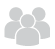 Tutor EAD
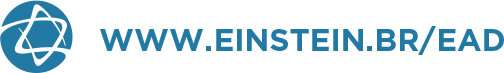 Utilizar metodologia adequada para o perfil do aluno Ensino a Distância;  

Planejar e realizar a Web Conferência no horário proposto e material de apoio;

Cumprimento das entregas de correções das Atividades (Individual e Recuperação) no prazo estabelecido;

Incentivar a participação e compartilhamento de ideias e dúvidas.
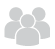 Tutor EAD
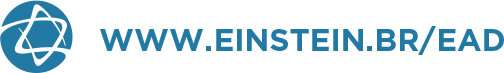 Desenvolver habilidades no aluno como: iniciativa, autonomia, independência, disciplina, pro atividade, organização, administração do tempo, busca constante por conhecimento, empreendedorismo, curiosidade, autoconfiança e automotivação.
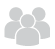 Tutor EAD
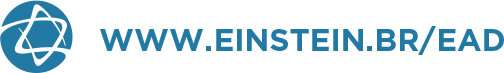 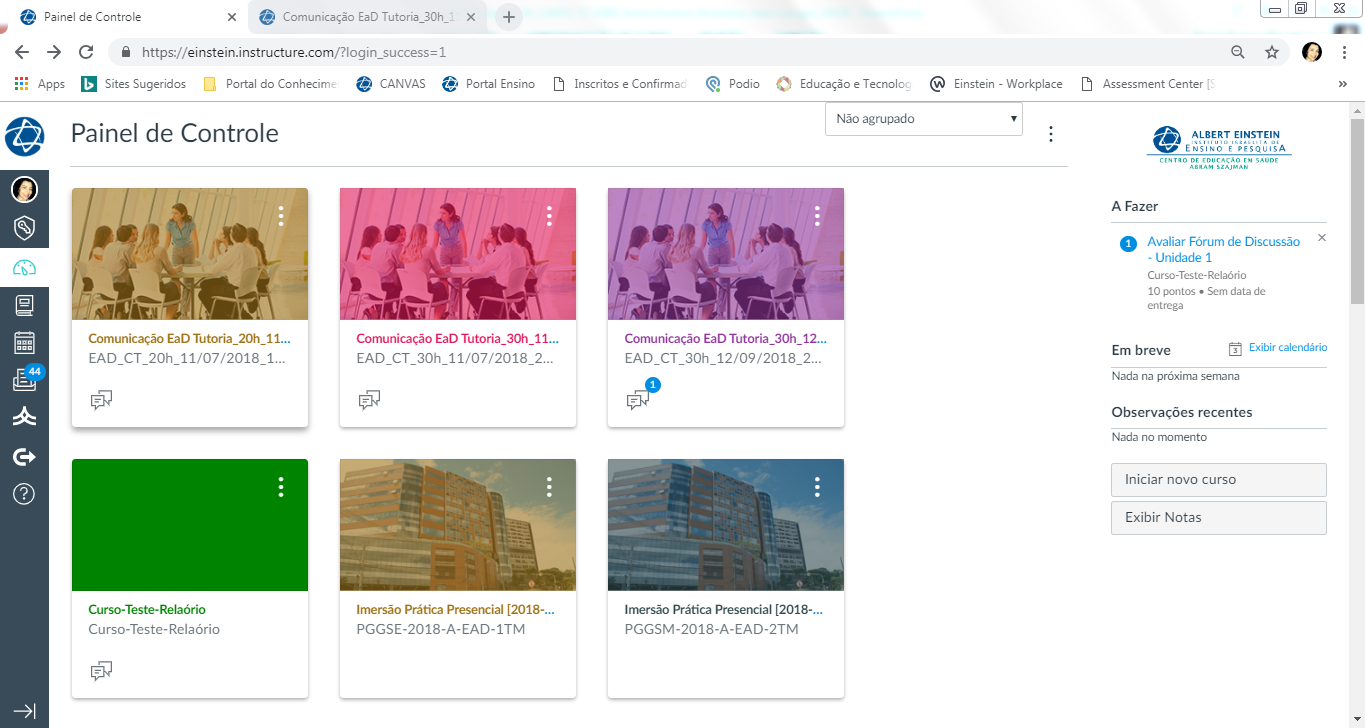 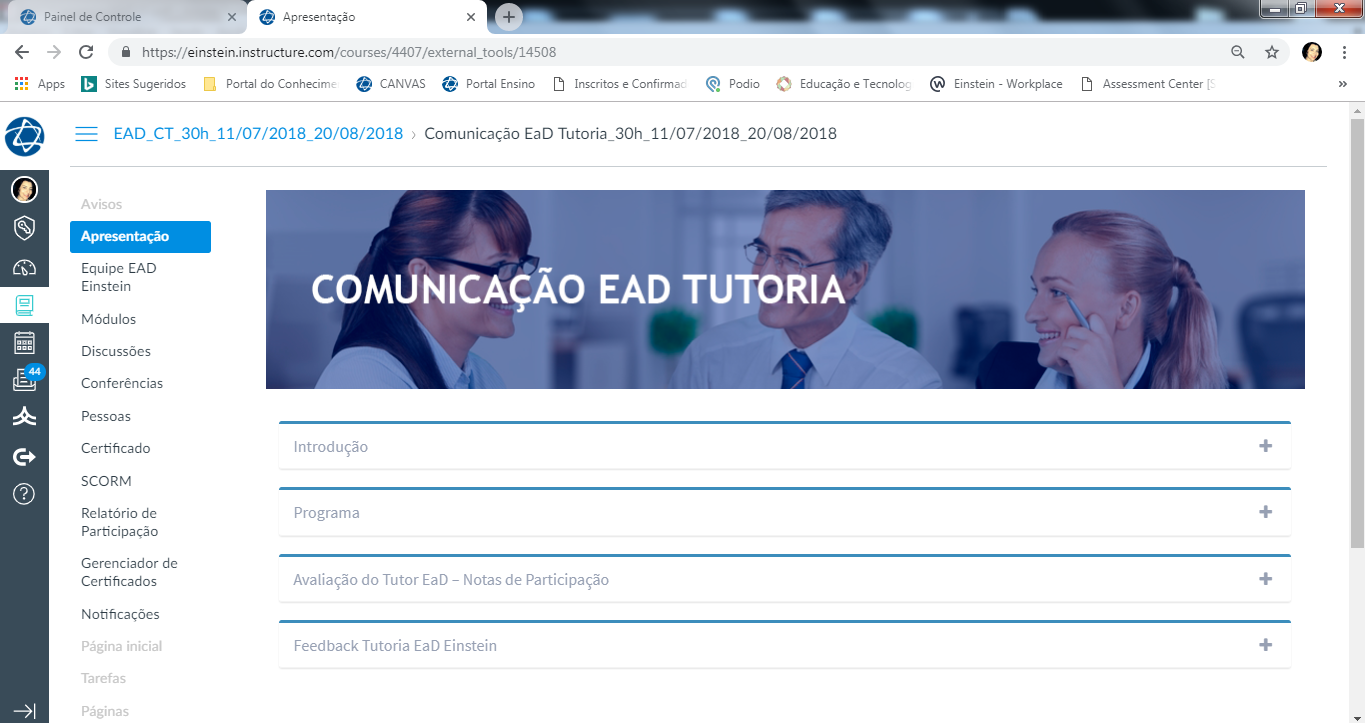 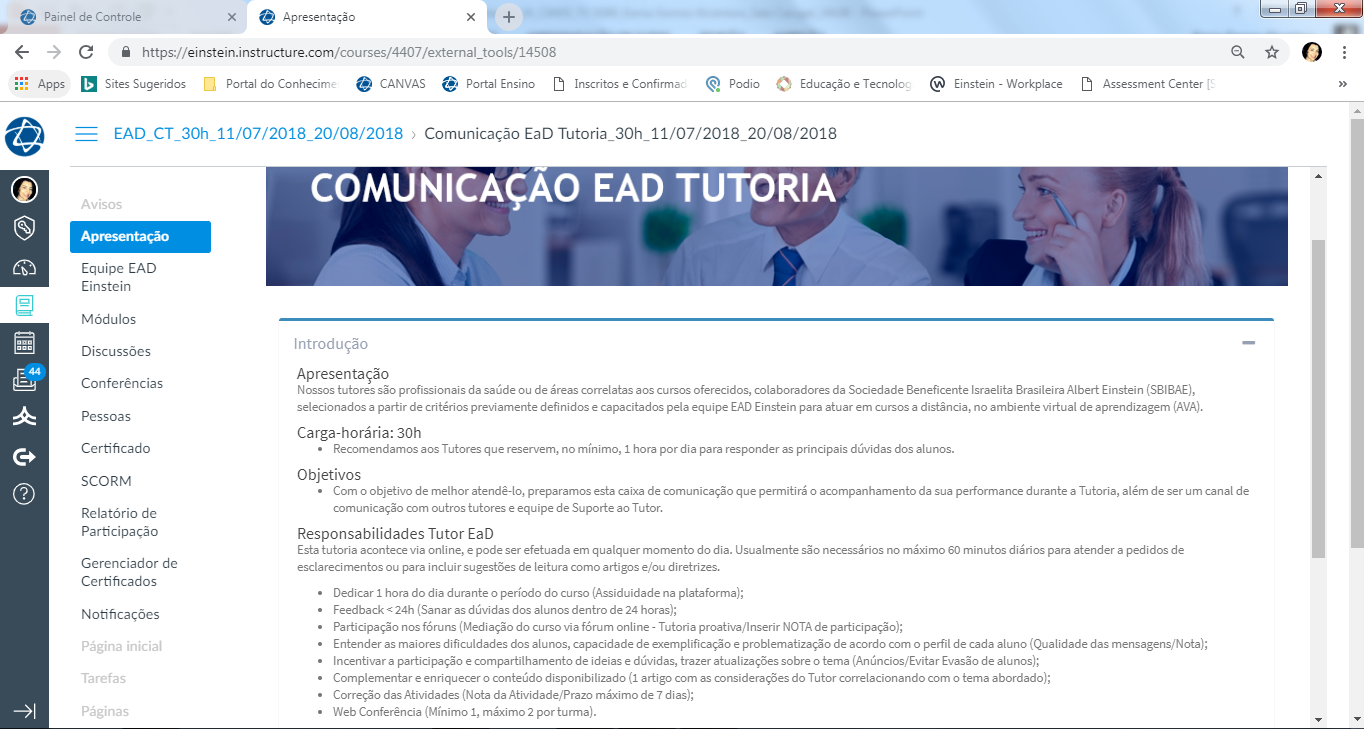 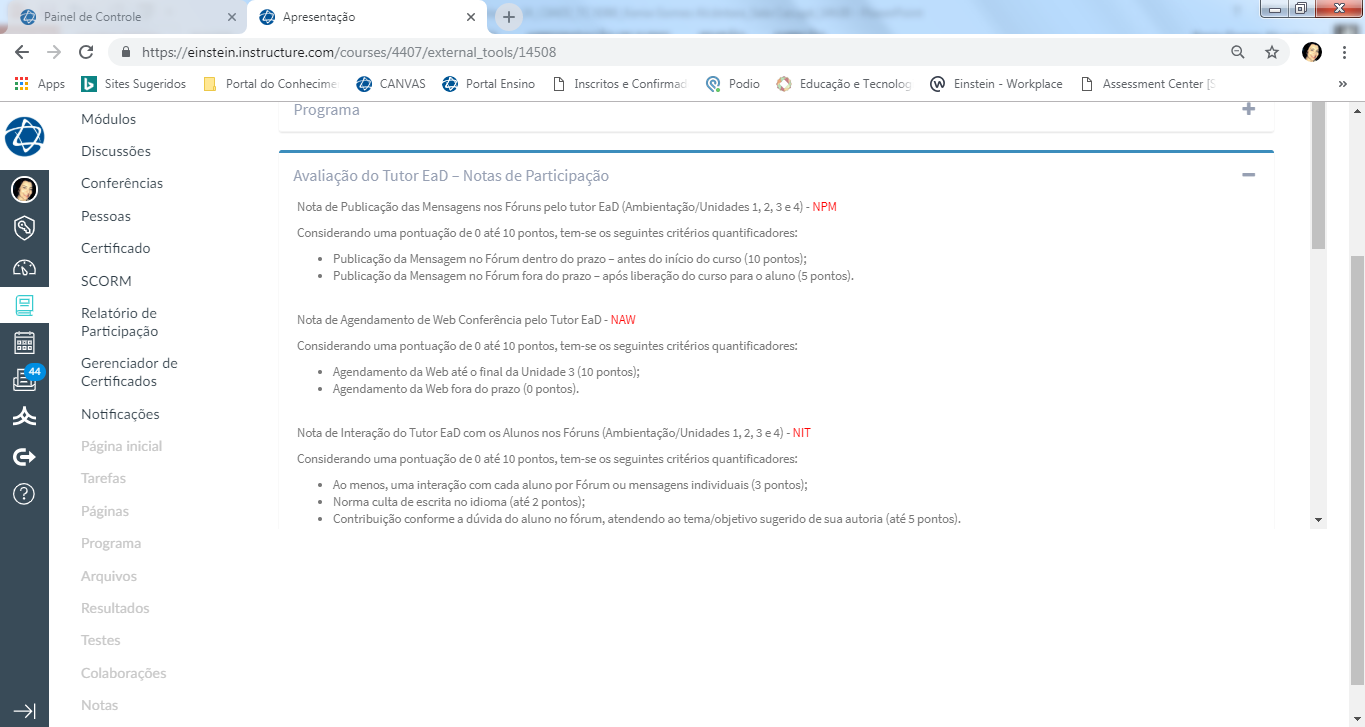 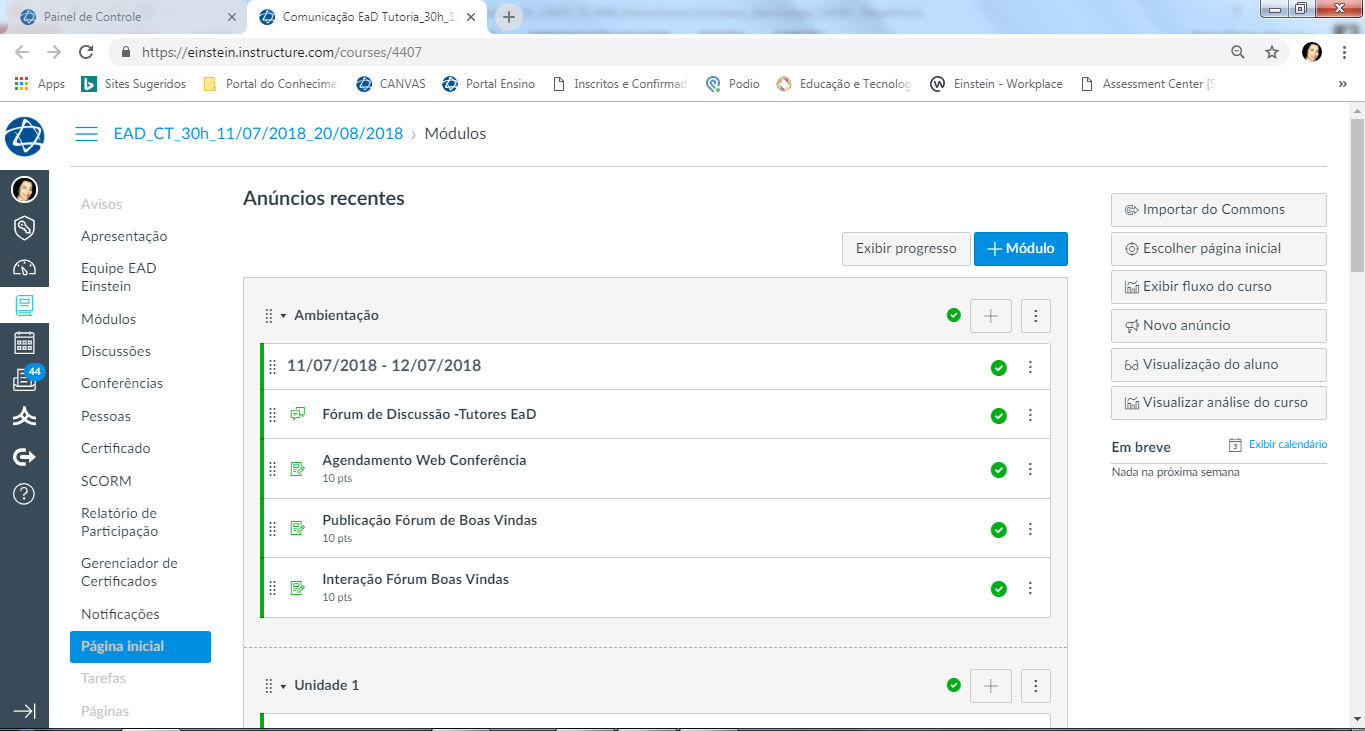 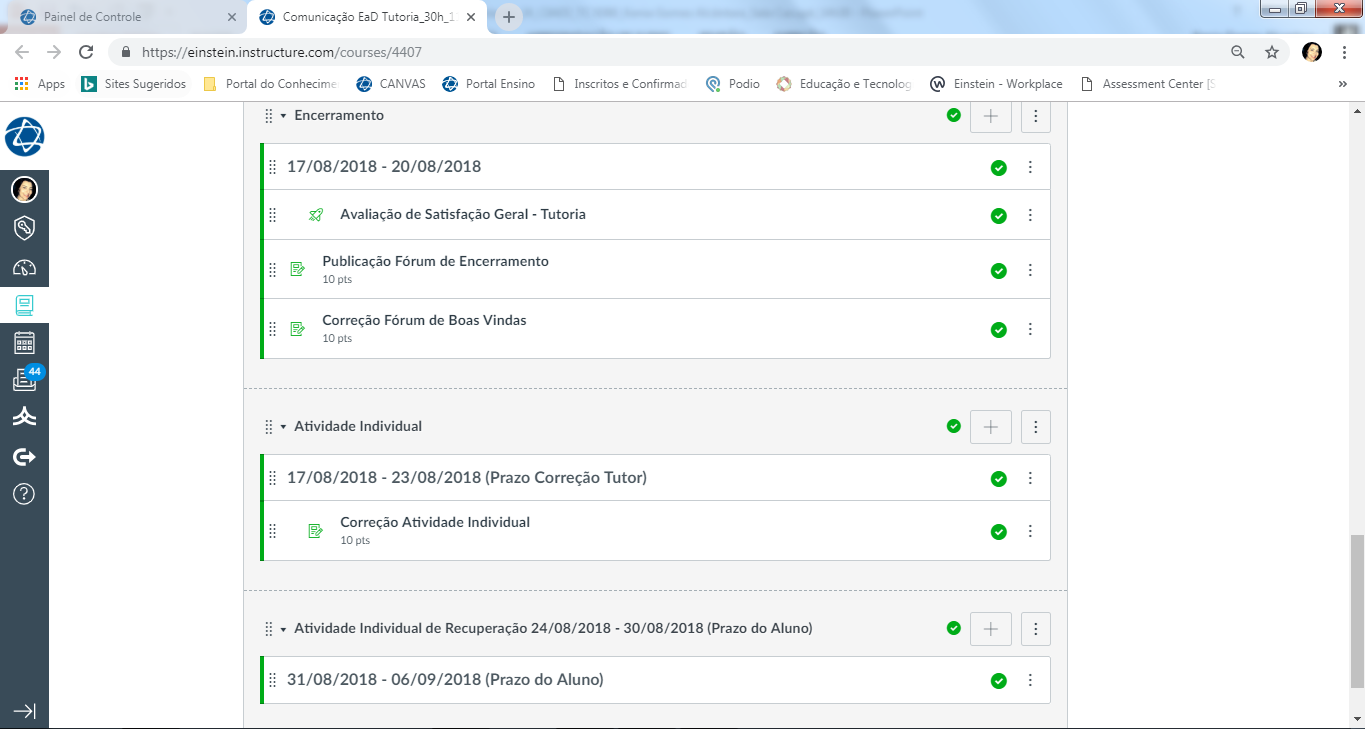 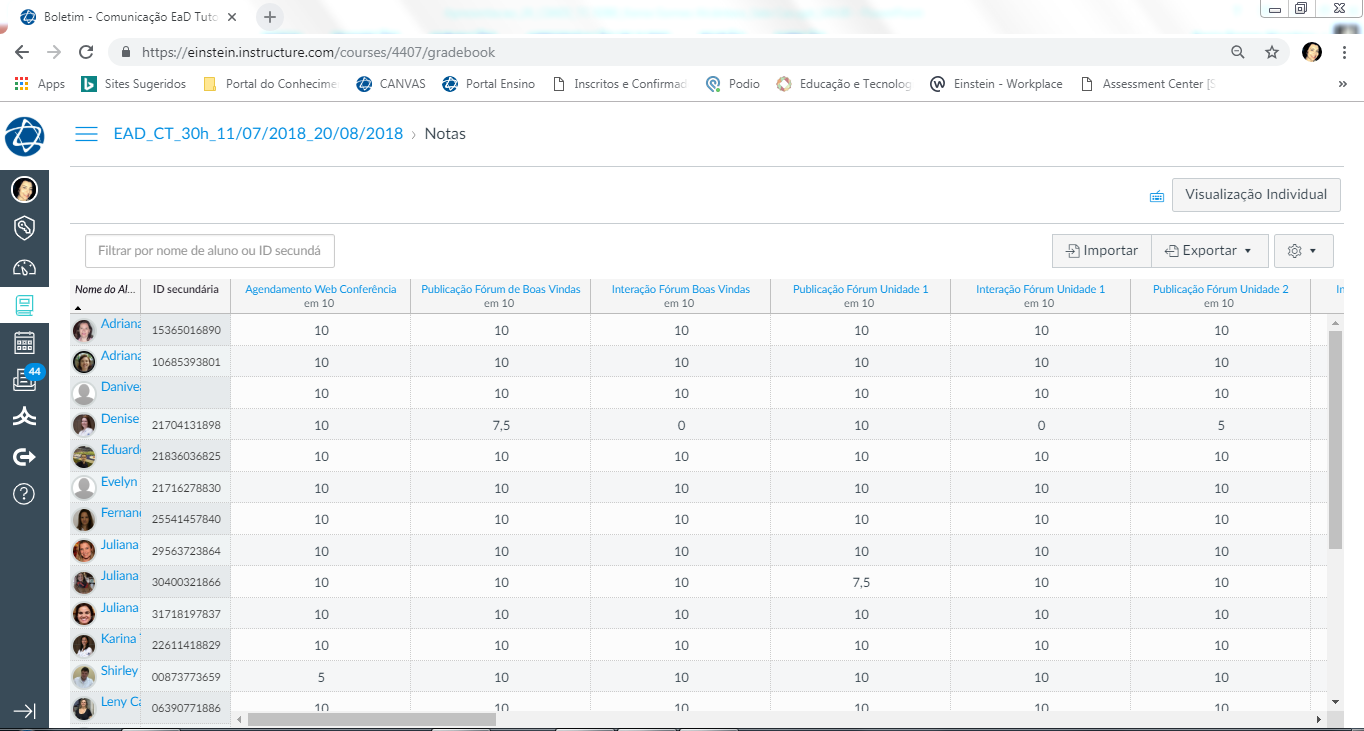 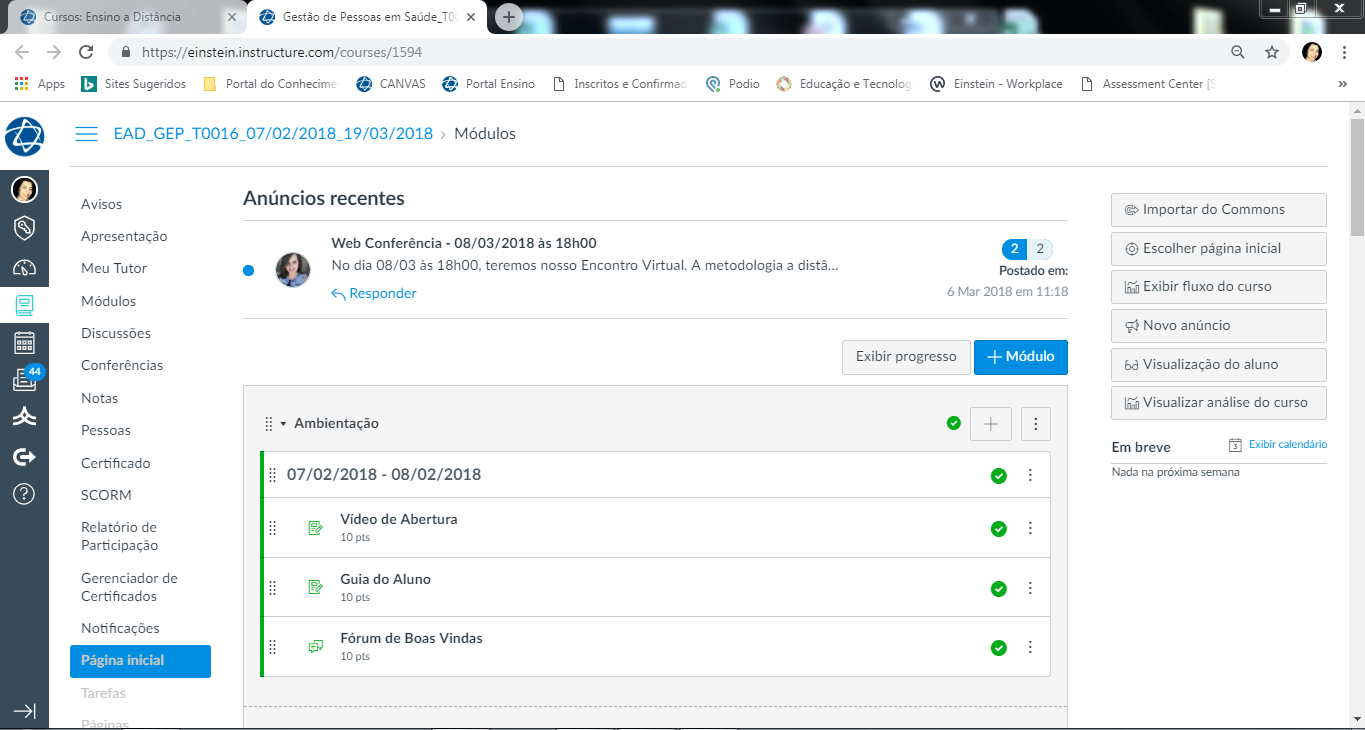 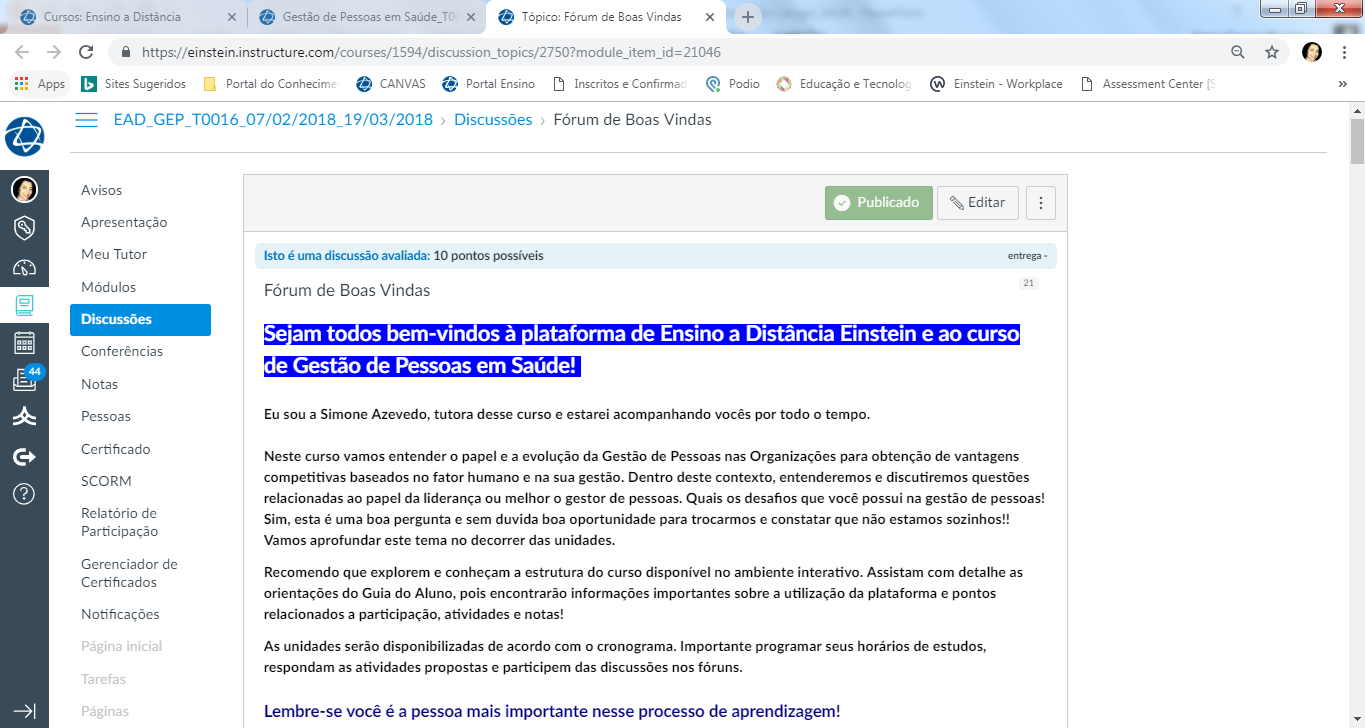 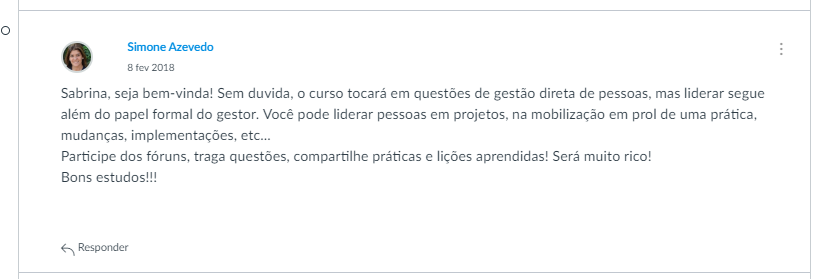 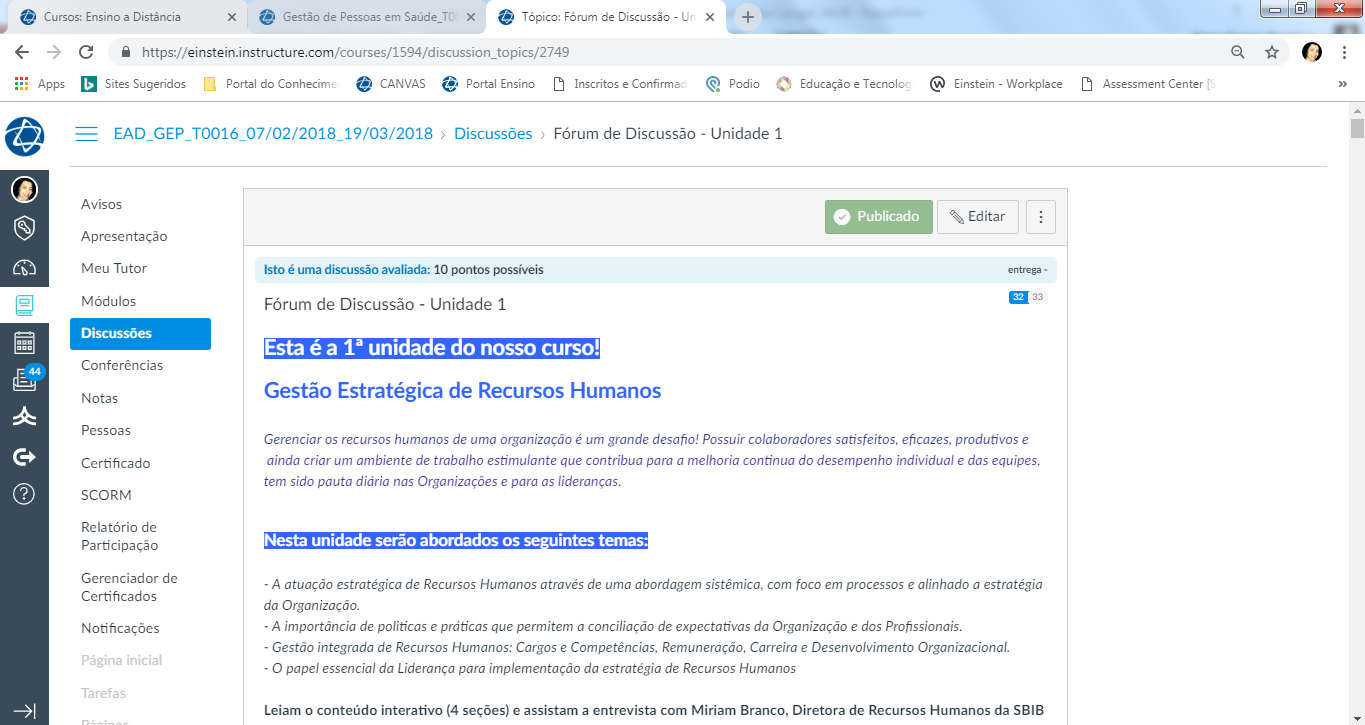 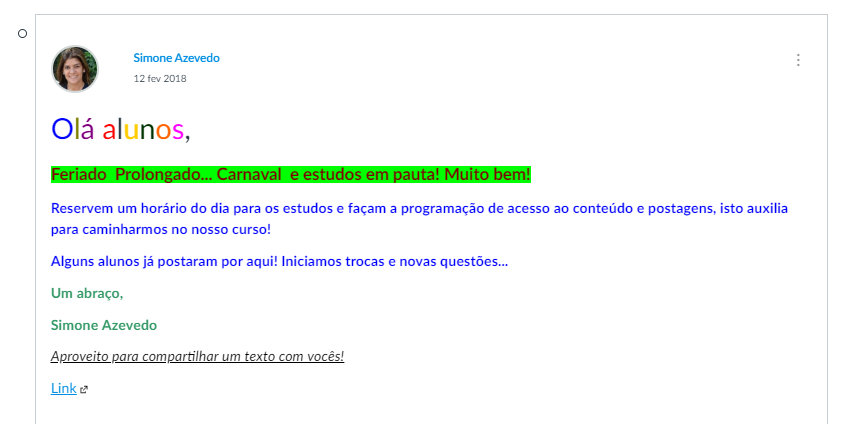 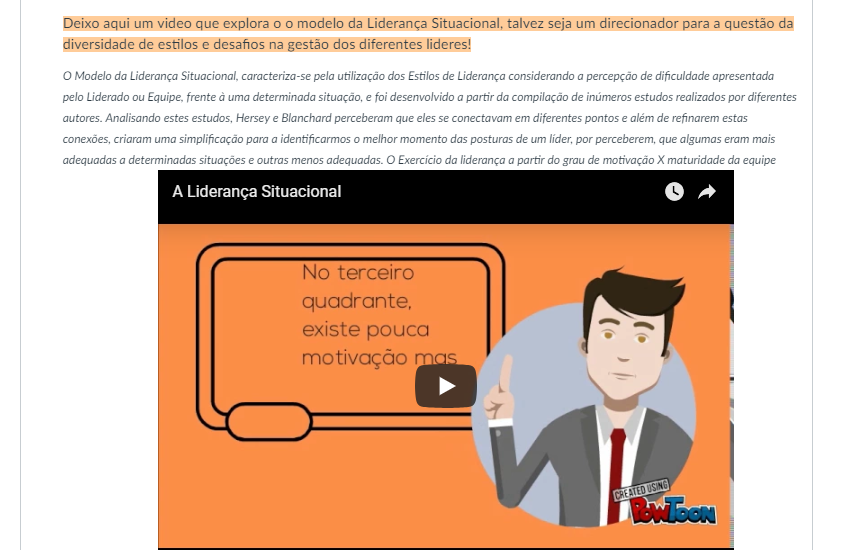 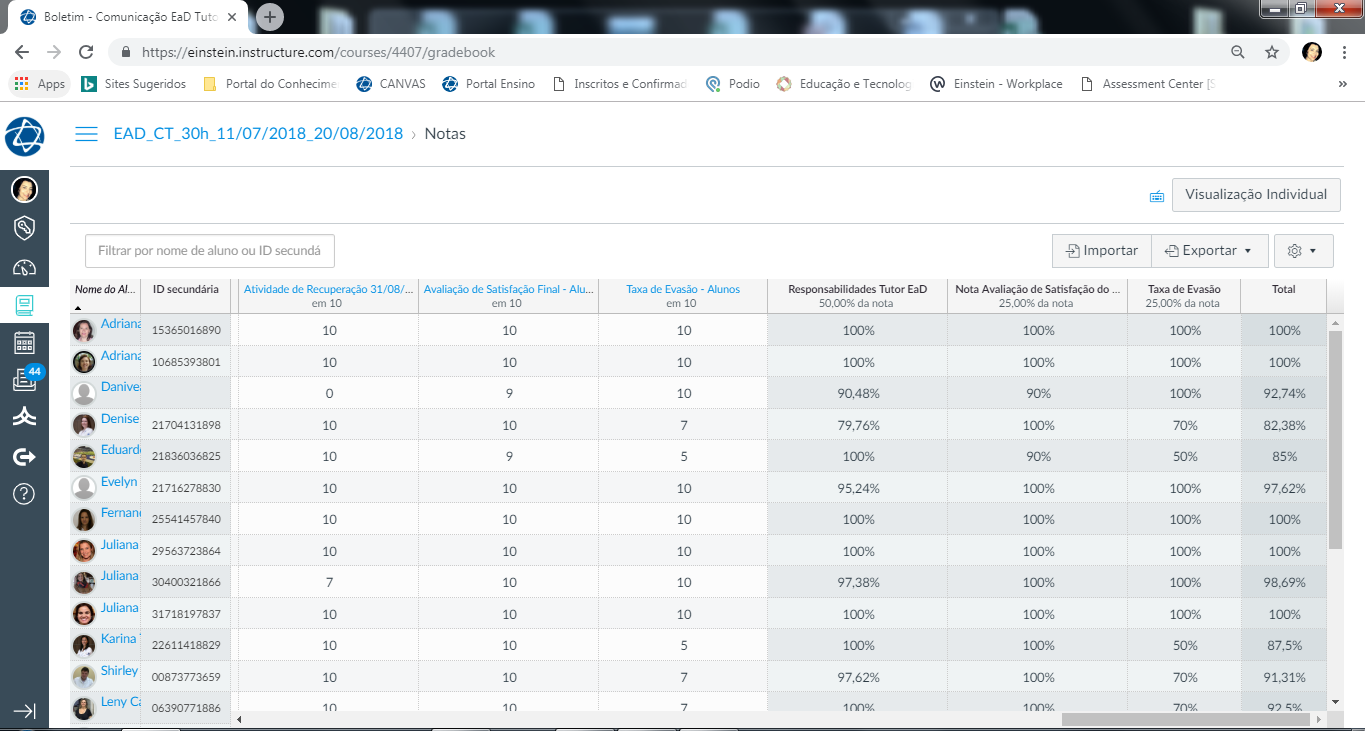 Objetivo
EaD Einstein
O Tutor como Mediador: papel, práticas e competências
Desafios
Programa de Capacitação e Formação de Tutores
Qualidade
Avaliação
Feedback
Considerações Finais
Qualidade

Utilização dos dados das pesquisas de satisfação como insumos para a ação de melhoria;

Essencial que o tutor estabeleça vínculos de confiança com o aluno para que o mesmo se sinta seguro e motivado a aprender;

Participação ativa do tutor que aperfeiçoa o modelo de ensino e aprendizagem e humaniza a relação tutor-aluno pela ênfase no diálogo e nas mudanças decorrentes do processo da avaliação.
Qualidade

Nosso foco principal é realizar um diagnóstico e propor estratégias de melhorias no Plano de Gestão.
Fizemos o levantamento das avaliações dos cursos ofertados no período de janeiro e fevereiro de 2018, totalizando 50 cursos. 
A avaliação contou com um total de 511 alunos matriculados em cursos de atualização na área da Saúde do EaD Einstein e teve uma amostra de 275 alunos respondentes que compôs uma representatividade de 53,8% do total.
Qualidade

Destes alunos, 386 foram Aprovados (60 alunos aprovados após Recuperação), 93 Reprovados e 33 Evadidos. 
Os dados foram coletados por meio da plataforma de Ensino EaD Einstein, onde o aluno ao finalizar sua Atividade Individual, tem acesso à Avaliação de Satisfação Geral.
Qualidade

Avaliação de Satisfação Geral com base nos seguintes critérios: 
Satisfação Geral (satisfação com o curso em geral), Net Promoter Score (NPS), que se concentra em uma única pergunta sobre a indicação do curso (mensura a satisfação e lealdade dos alunos), Conteúdo, Estratégias de Ensino, Plataforma, Professor-tutor, Atendimento e Suporte e Processo de Inscrição.
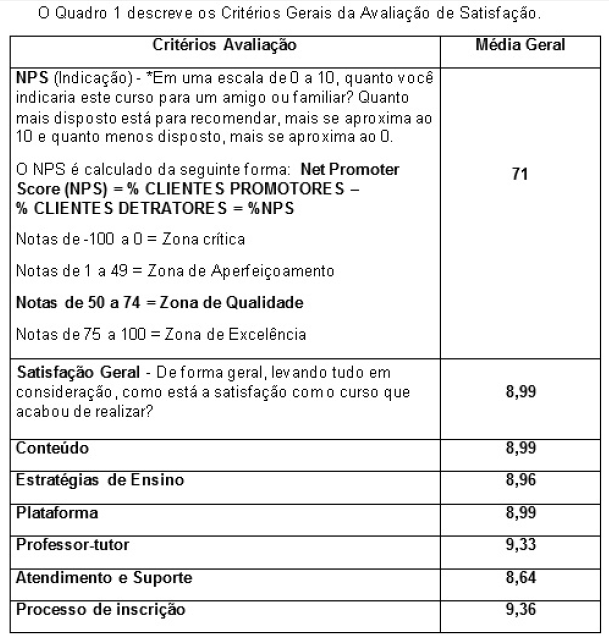 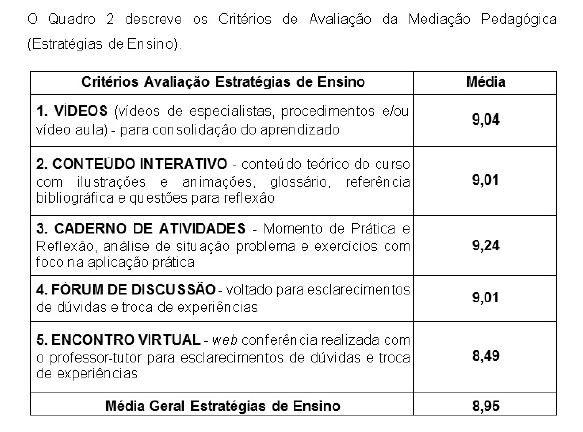 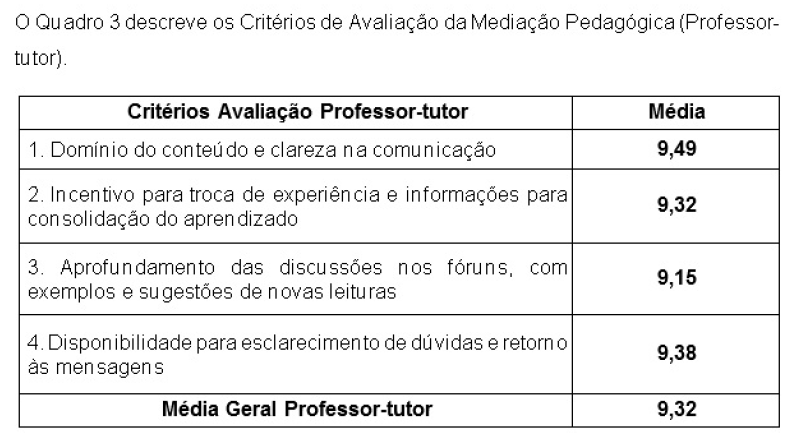 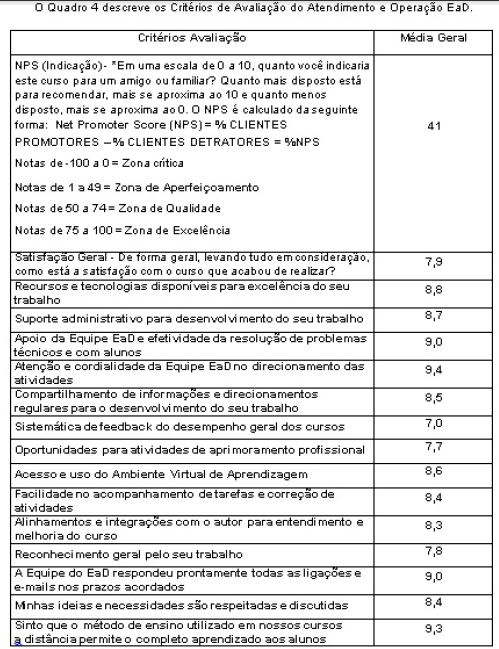 Nível de satisfação dos tutores em relação ao suporte da equipe EaD durante a tutoria EaD Einstein:

Foco principal é realizar um diagnóstico e propor estratégias de melhorias em nosso processo de Atendimento e Operação EaD. 

Foram enviadas 65 convites (ativos em 2017) e obteve-se taxa de resposta de 46% no período de 29/11/17 a 12/12/2017.
Objetivo
EaD Einstein
O Tutor como Mediador: papel, práticas e competências
Desafios
Programa de Capacitação e Formação de Tutores
Qualidade
Avaliação
Feedback
Considerações Finais
Para receber o Reconhecimento e/ou Bônus* referente ao curso, o Tutor deverá obter um desempenho maior ou igual a 7.0 e atender os critérios de Avaliação estabelecidos abaixo:
Nota de Publicação das Mensagens nos Fóruns pelo tutor EaD (Ambientação/Unidades 1, 2, 3 e 4) - NPM
Nota de Agendamento de Web Conferência pelo Tutor EaD - NAW
Nota de Interação do Tutor EaD com os Alunos nos Fóruns (Ambientação/Unidades 1, 2, 3 e 4) - NIT
Nota de Entrega de Avaliação do Fórum pelo Tutor EaD - NAF 
Nota de Entrega de Atividade Individual pelo Tutor EaD - NAI
Nota de Entrega de Atividade de Recuperação pelo Tutor EaD - NAR
Nota de Avaliação de Satisfação Parcial (Critério Tutor) - NASP
Nota de Avaliação de Satisfação Geral (Critério Tutor + Evasão + NPS) - NASG
MÉDIA FINAL = (NPM + NAW + NIT + NAF + NAI + NAR + NASP + NASG) / 8
*Vale ressaltar que o Bônus Desempenho do Tutor será vinculado à satisfação do aluno e proporcional à média final (ex.: Média 7, receberá 70% do Bônus). Caso o Tutor não atinja a média final de 7, ele receberá 30% do Bônus.
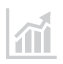 Avaliação
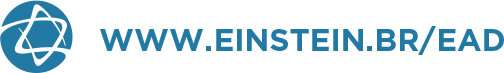 Objetivo
EaD Einstein
O Tutor como Mediador: papel, práticas e competências
Desafio
Programa de Capacitação e Formação de Tutores
Qualidade
Avaliação
Feedback
Considerações Finais
Devolutiva ao tutor: resultado da Avaliação de Satisfação dos Alunos e percepção/acompanhamento do EaD a respeito da tutoria dele, com pontos positivos e de melhoria;

Devolutiva do tutor ao EAD Tutoria: Registro da percepção/impressão dele sobre a turma e sobre o EaD (ferramenta, programa, atendimento da Tutoria – aluno e tutor).
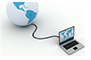 Feedback
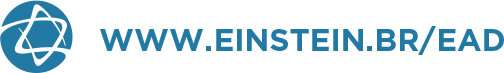 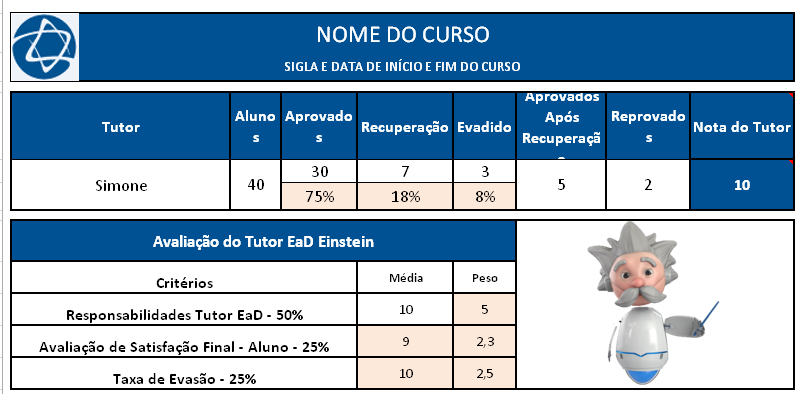 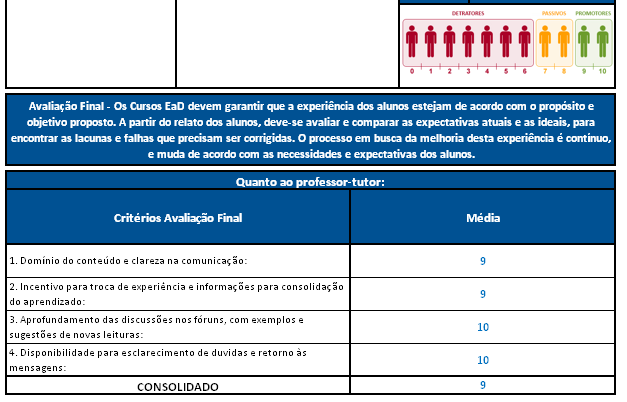 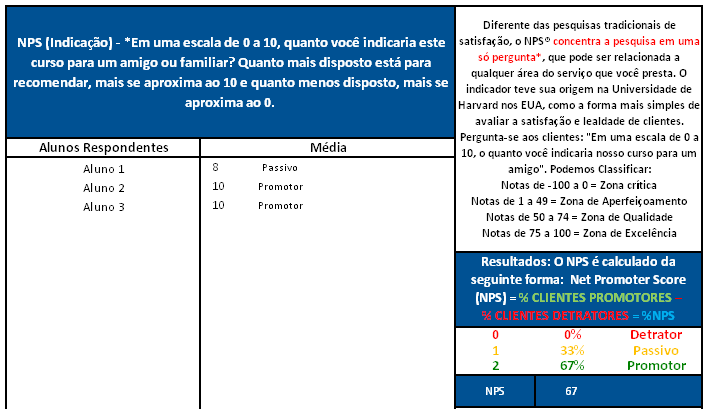 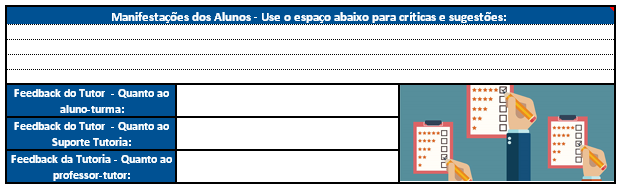 Objetivo
EaD Einstein
O Tutor como Mediador: papel, práticas e competências
Desafios
Programa de Capacitação e Formação de Tutores
Qualidade
Avaliação
Feedback
Considerações Finais
Considerações Finais

Tutoria e as competências requeridas pelo tutor na perspectiva de uma comunicação mais flexível e eficiente deve ser revisitada sempre;

Experiência do EaD Einstein demonstra que o modelo de tutoria deve ser desenvolvido com a sua realidade;

Os dados da pesquisa mostram que a mediação pedagógica é uma dimensão sensível do processo;
Considerações Finais

A falta de posicionamento de uma parcela dos alunos;

Nosso suporte de maneira geral atende as expectativas dos tutores;

Nossa sistemática de feedback do desempenho geral dos cursos necessitou de uma reavaliação e hoje é realizada com 100% dos tutores e não apenas nos cursos críticos.
Considerações Finais

Concluímos que estamos no caminho certo ao perseguirmos um modelo próprio de tutoria desenhado em competências e que somente o investimento contínuo em tecnologias, capacitação, avaliação e feedback produzirão os melhores resultados.
Referências Bibliográficas

CAMPOS, F.C.A., COSTA, R.M.E e SANTOS, N. Fundamentos da educação a distância, mídias e ambientes virtuais. Juiz de Fora: Editar, 2007.

KRATOCHWILL, S. Avaliação da aprendizagem em uma perspectiva dialógica a partir do fórum on-line. In: Aprendizagem em ambientes virtuais. Porto Alegre: Mediação, 2009.

MINISTÉRIO DA EDUCAÇÃO (Brasil). Referenciais de qualidade para a educação superior a distância. Brasília, DF: SEED/MEC, 2007. Disponível em http://portal.mec.gov.br/seed/arquivos/pdf/legislacao/refEaD1.pdf. Acesso em: 18 de maio. 2018.

MORAN, José Manuel. Desafios na comunicação pessoal. As muitas formas de comunicar-nos. São Paulo: Paulinas, 2007.
Kenia Gomes Alcântara - SBIBAE - kenia.goalcantara@einstein.br
Sandra Oyafuso Kina - SBIBAE - sandra.kina@einstein.br
Felipe Spinelli de Carvalho - SBIBAE - felipe.spinelli@einstein.br
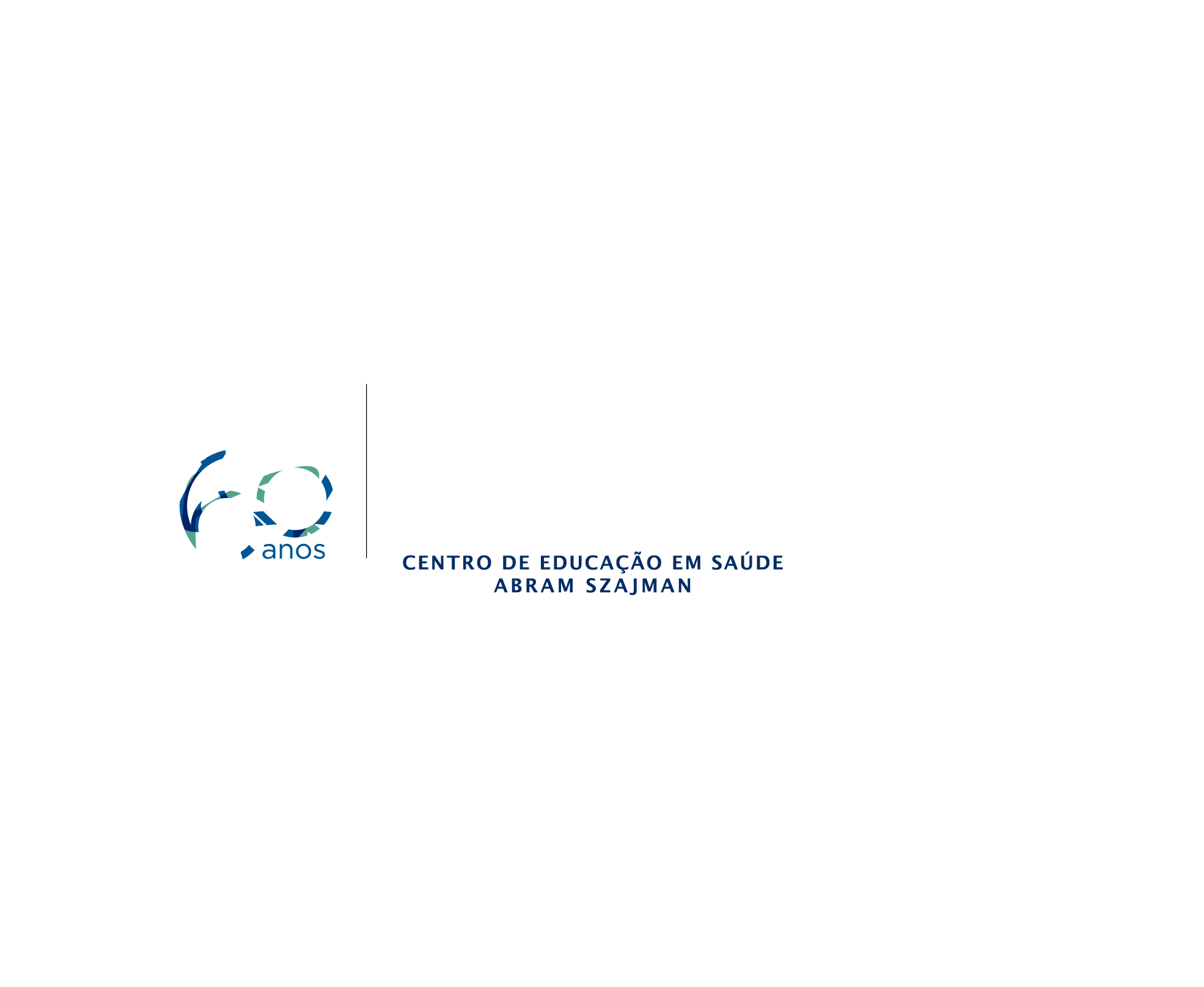 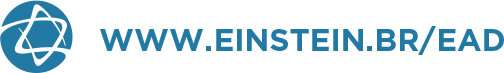